語(二)
臺語字型安裝下載
版本：20230222
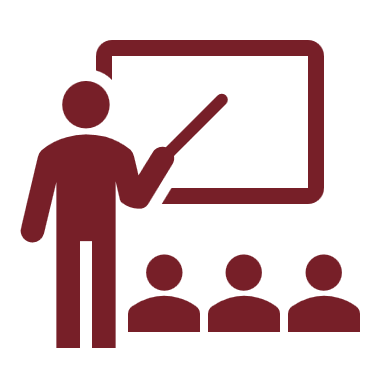 語文天地(二)
量詞
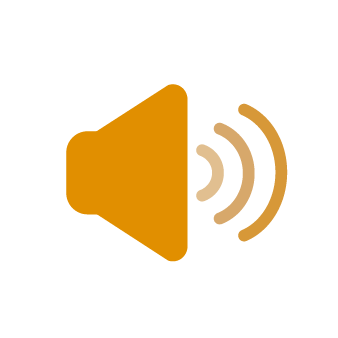 「量詞」是表示物件、動作的，像「一个人」、「一聲多謝」。毋過嘛會當表達「分類」的概念，像「一粒球」、「一塊粿」就是用形狀來分類。閩南語佮國語的量詞有無仝的所在，佇生活中嘛定定聽會著喔！
66
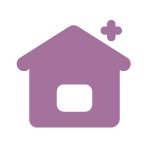 語文天地(二)
量詞的常用語法
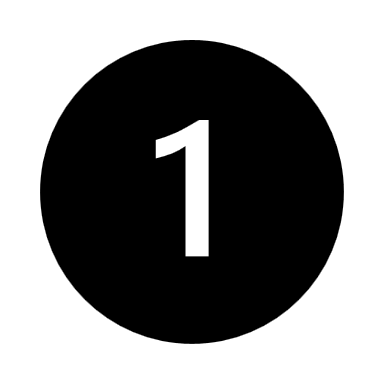 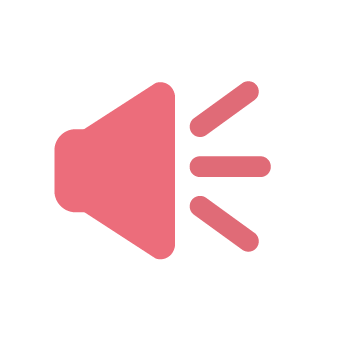 66
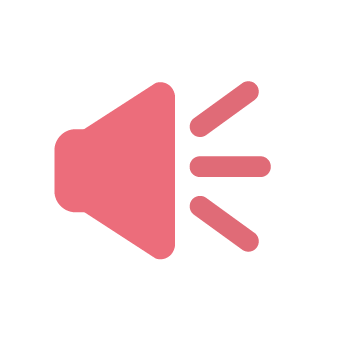 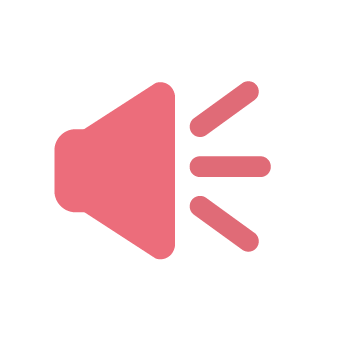 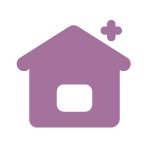 語文天地(二)
量詞無仝，數量就無仝
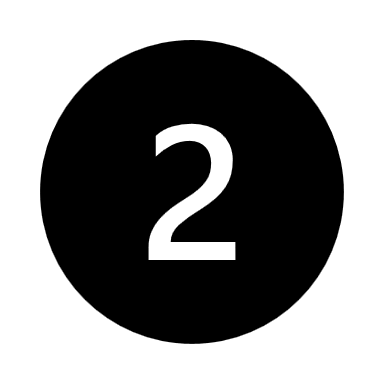 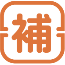 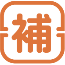 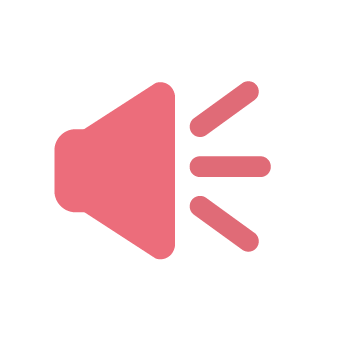 66
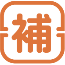 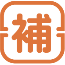 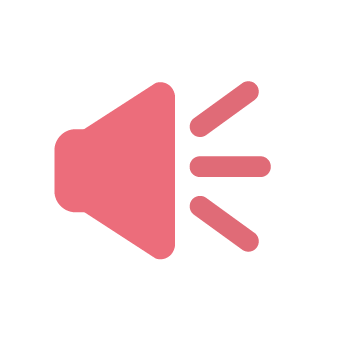 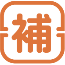 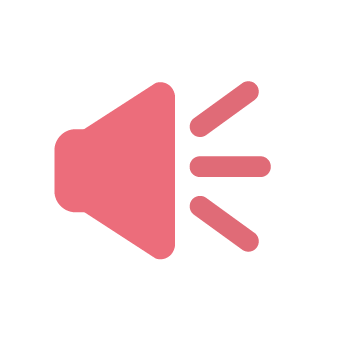 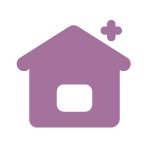 語文天地(二)
生活常用量詞
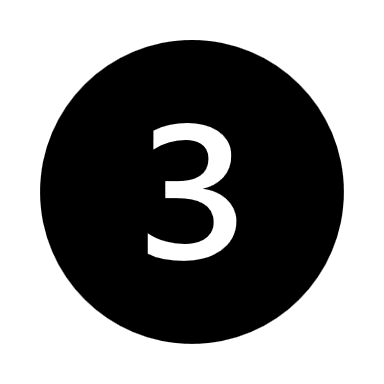 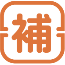 67
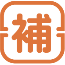 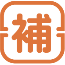 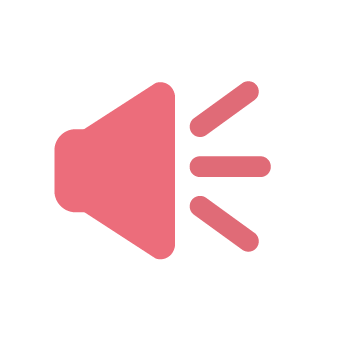 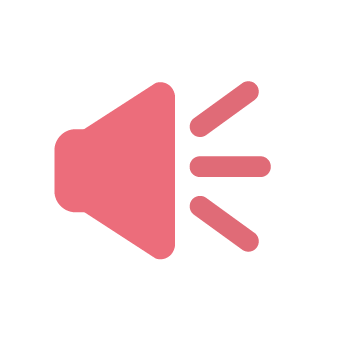 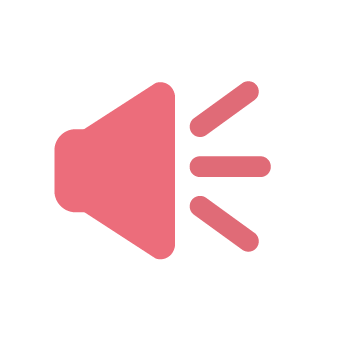 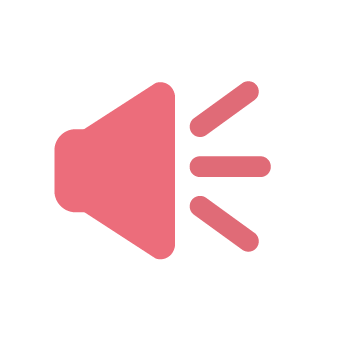 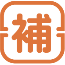 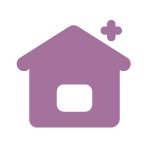 應用練習
B
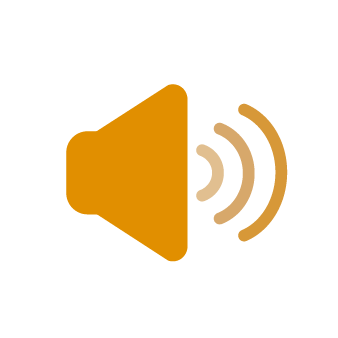 （  ）1. 「阿母買一    衫予我穿。」空格仔內底上
         適合的答案是：
         (A)件　　(B)領　　(C)頂　　(D)跤
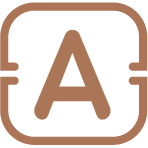 67
C
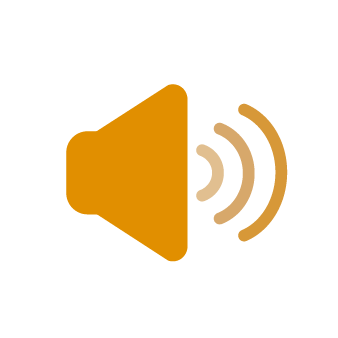 （  ）2. 「阿爸買一    車予阿母做生日禮物。」空
         格仔內底上適合的答案是：
　       (A)輛    (B)架　  (C)台 　 (D)張
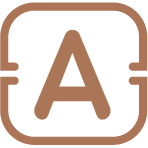 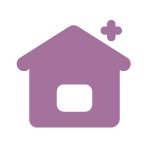 應用練習
D
（  ）3. 「阿爸叫我去水果店幫伊買五    弓蕉。」
         空格仔內底上適合的答案是：
　       (A)个　　 (B)粒　　 (C)隻　　 (D)子
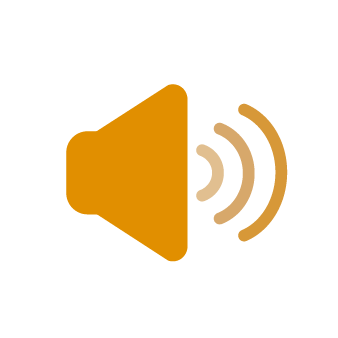 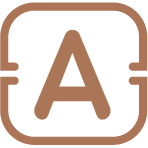 67
D
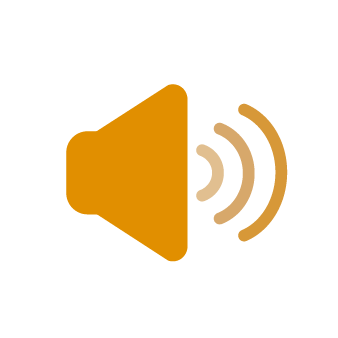 （  ）4. 「老師叫我共冊    排予好勢。」空格仔內
         底上適合的答案是：
　       (A)本本　　       (B)一本
    　　 (C)一本本　　     (D)一本一本
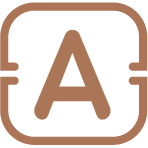 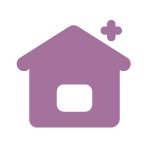 教學補充
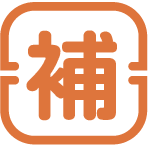 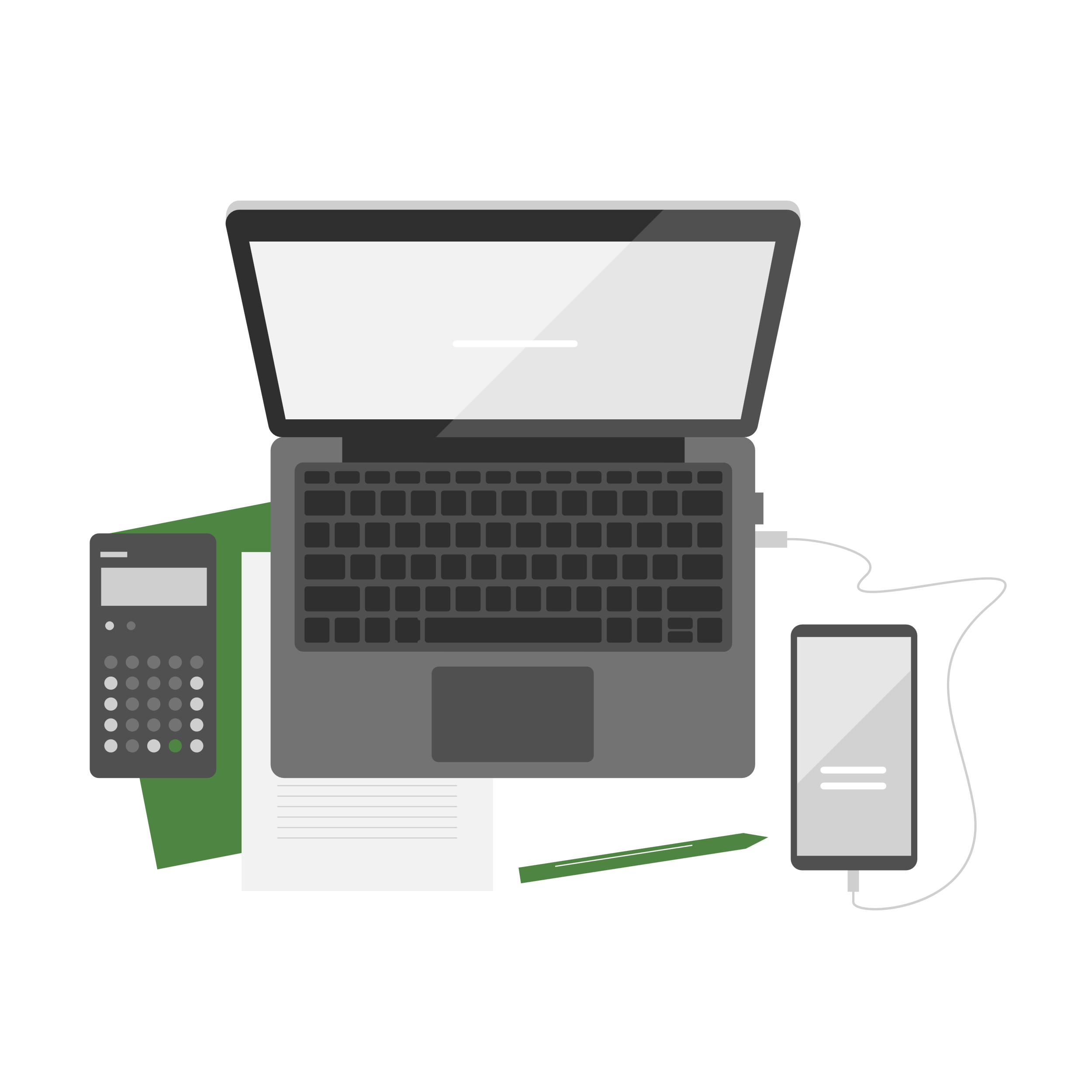 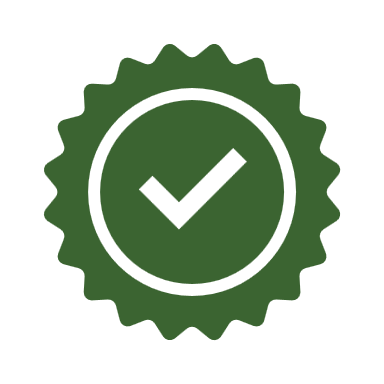 量詞補充
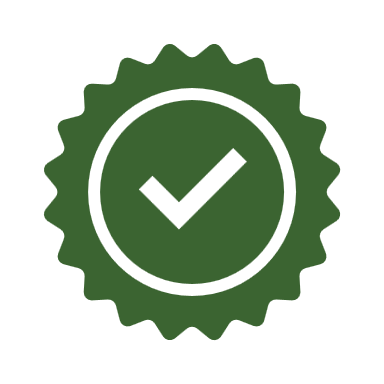 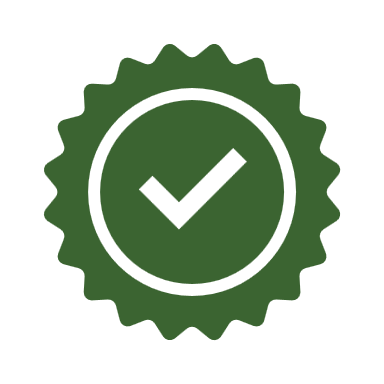 用法分辨
繞口令
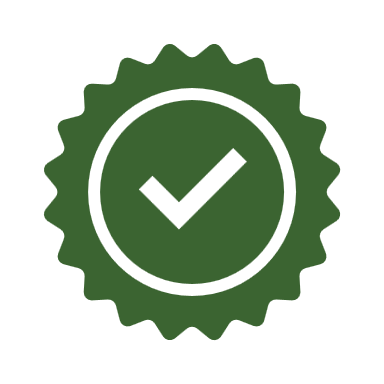 與量詞有關的俗諺
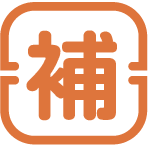 補充資料：一、量詞補充
一對
耳鉤、雙生仔
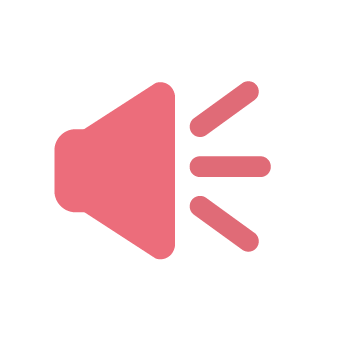 一段
路、時間
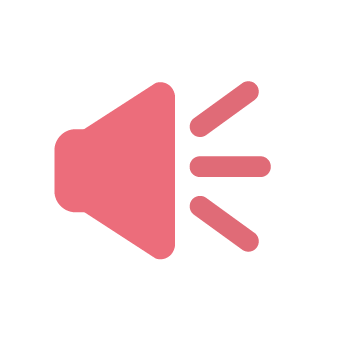 一盤
菜、果子
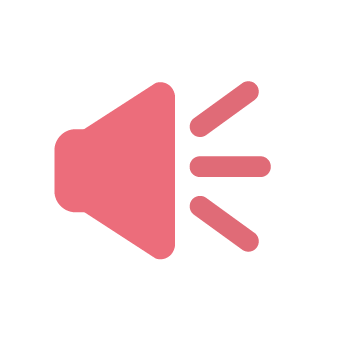 一滴
汗、藥水
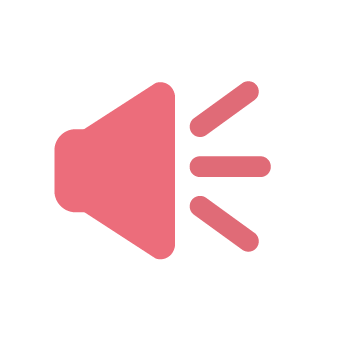 一副
碗箸、目鏡
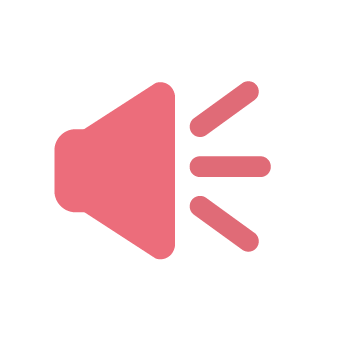 一塊
土地、大餅
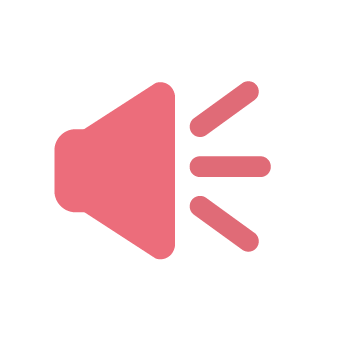 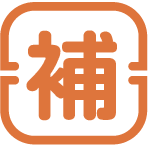 補充資料：二、用法分辨
支：計算口鼻、骨頭及某些事物的單位。
例：         一支鼻、一支鉸刀。
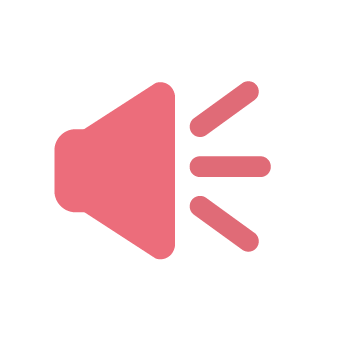 枝：計算細長物體的單位。
例：         一枝筆、一枝薰。
ki
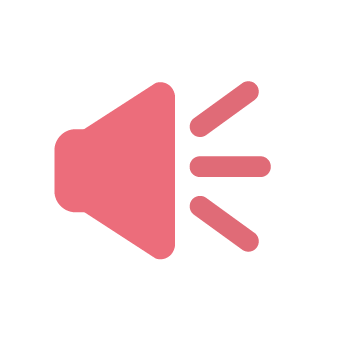 肢：計算人體或動物四肢及手指、腳趾的單位。
例：         一肢手、一肢跤、兩肢指頭仔。
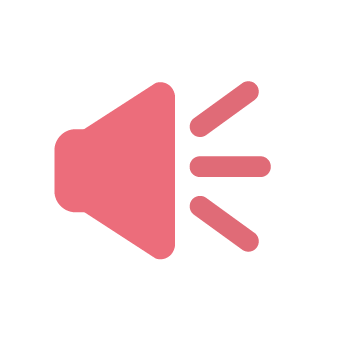 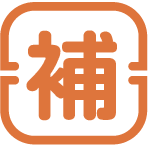 補充資料：三、與量詞有關的俗諺
一粒頭，兩粒大。
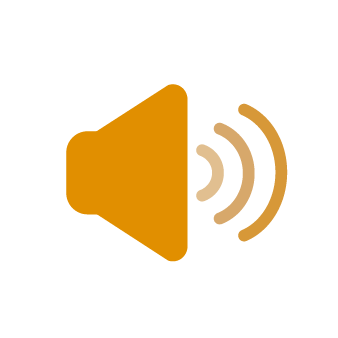 Ts…t liãp thâu, n¤g liãp tuā.
註解
一個頭，兩個大。形容很困擾、煩惱。
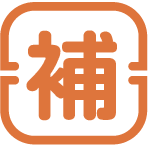 補充資料：三、與量詞有關的俗諺
一粒米，百粒汗。
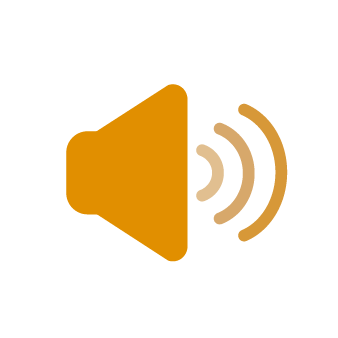 Ts…t liãp bí, pah liãp kuānn.
註解
比喻農夫種田辛勞，糧食不可浪費。
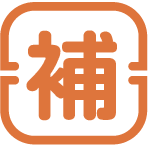 補充資料：三、與量詞有關的俗諺
家己栽一欉，較贏看別人。
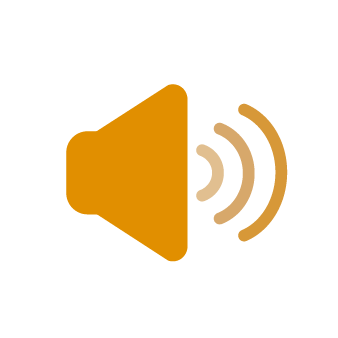 Ka-kī tsai ts…t tsâng, khah iânn khuànn pãt-lâng.
註解
比喻要靠自己不要靠別人。
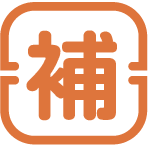 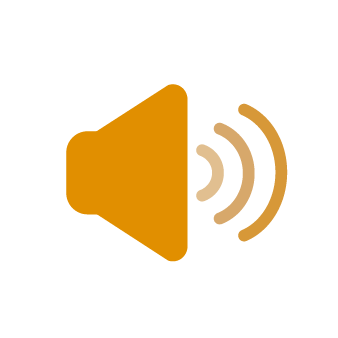 補充資料：四、繞口令
我有一隻狗
我有一隻狗，狗尾拖一个斗，
毋知狗拖斗，抑是斗拖狗。
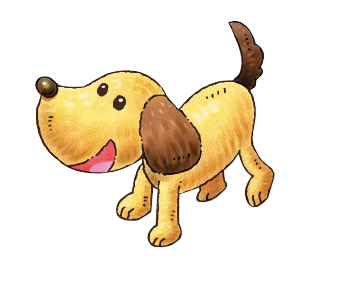 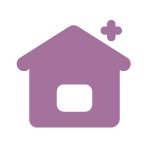 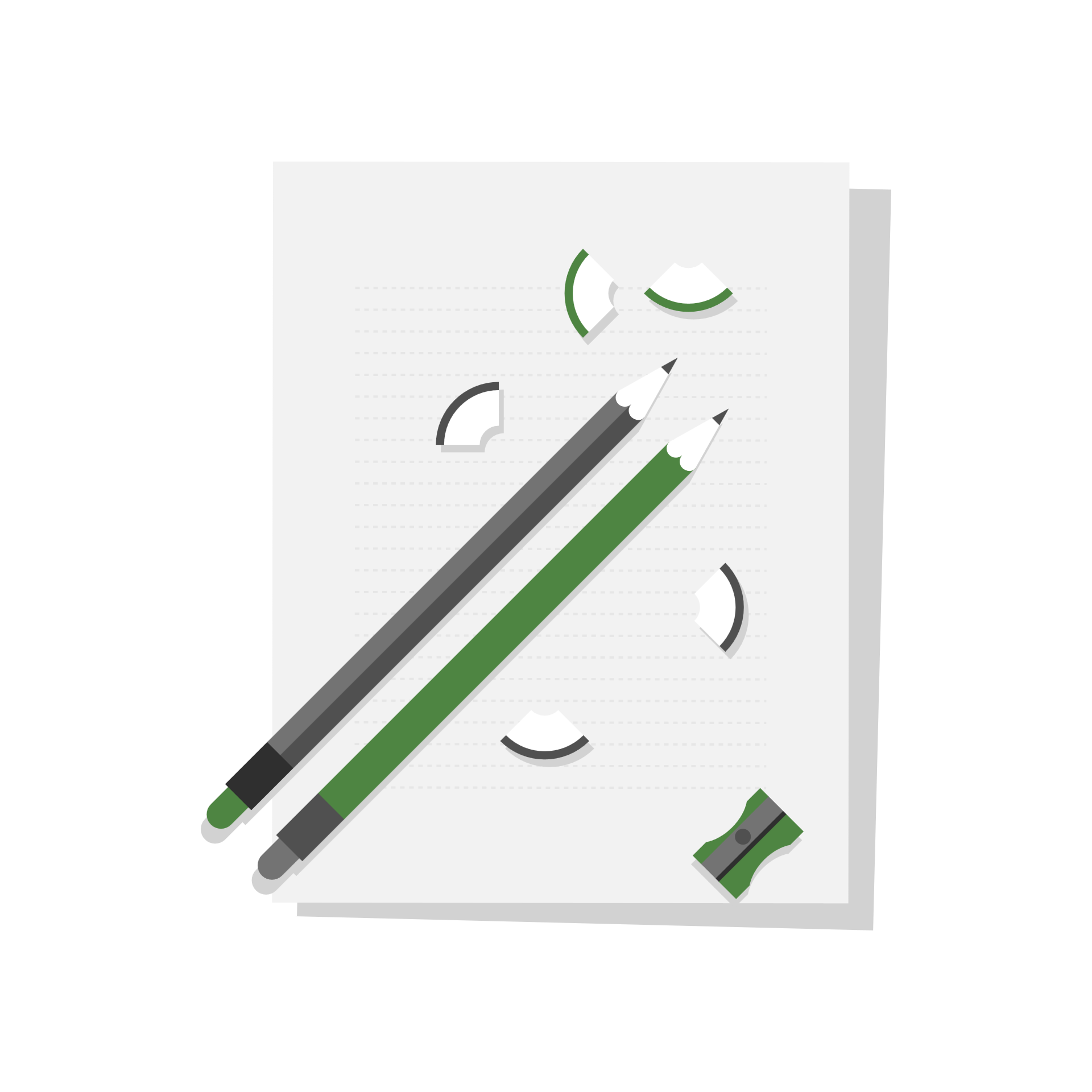 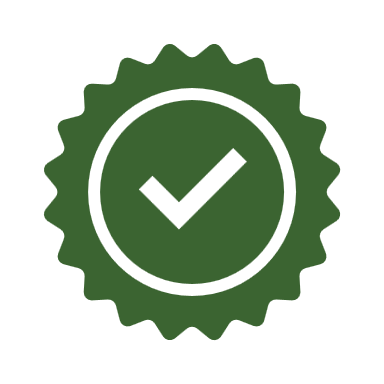 學習單
學習單
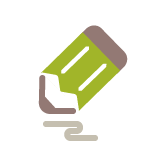 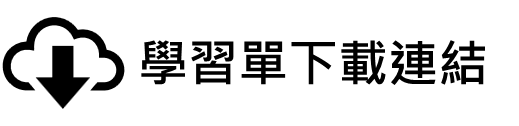 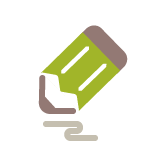 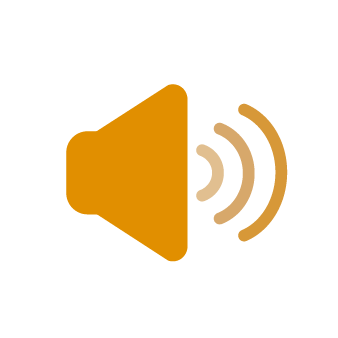 學習單
一、請寫出三種無仝款的答案。
（一）量詞的運用
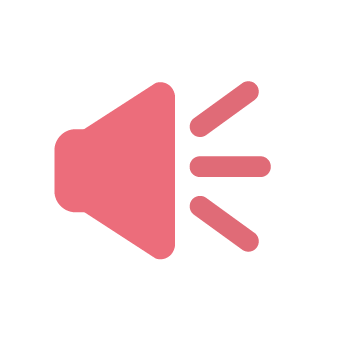 貓
狗仔
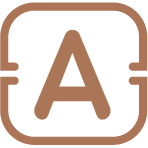 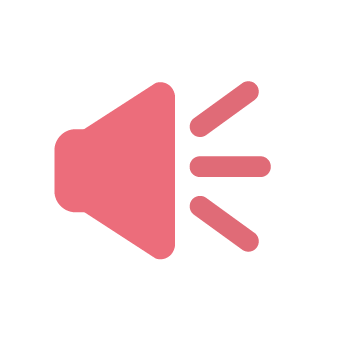 （猴）
蠓仔
糖仔
餅
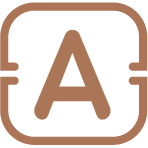 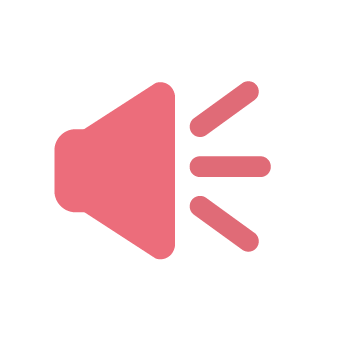 豆乾
（雞卵糕）
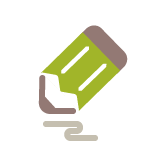 學習單
一、請寫出三種無仝款的答案。
（一）量詞的運用
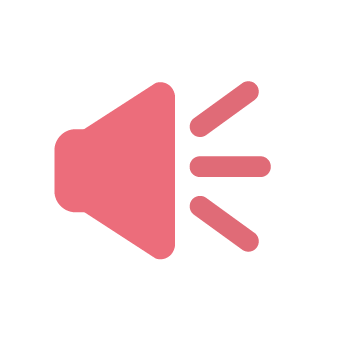 菜瓜
番薯
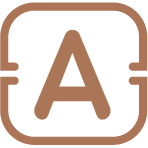 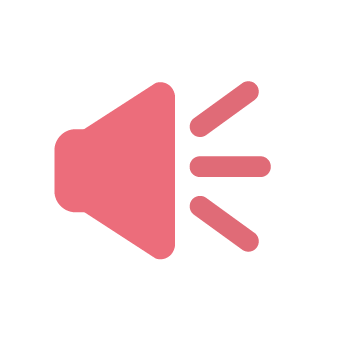 頷巾
（索仔）
鞋
箸
襪仔
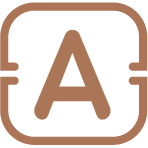 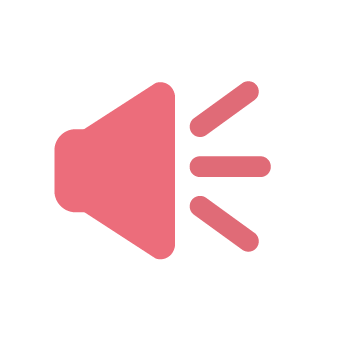 （手套）
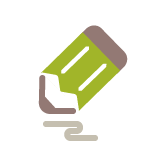 學習單
一、請寫出三種無仝款的答案。
（二）動詞的運用
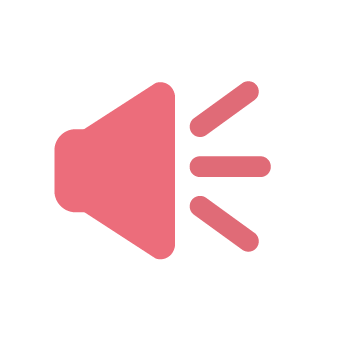 泡
啉
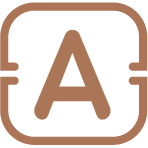 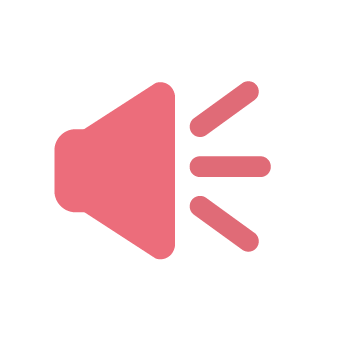 捀
（燃，hiânn）
釣
掠
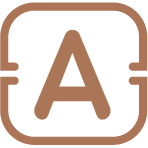 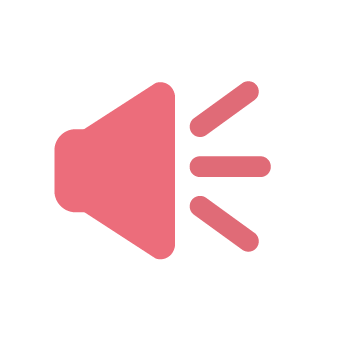 煎
（食）
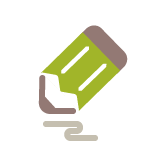 學習單
一、請寫出三種無仝款的答案。
（二）動詞的運用
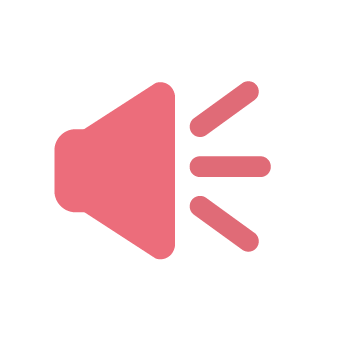 種
沃
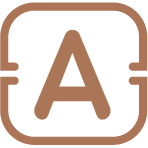 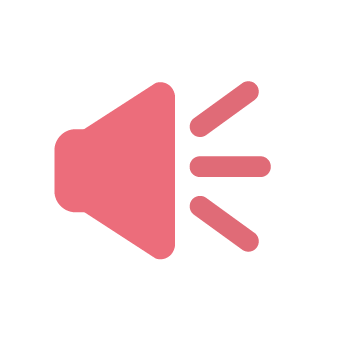 （挽）
看
哺
揀
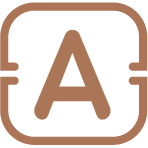 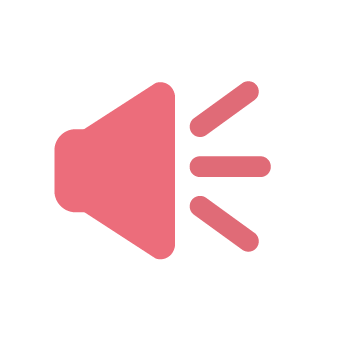 （買）
炒
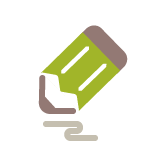 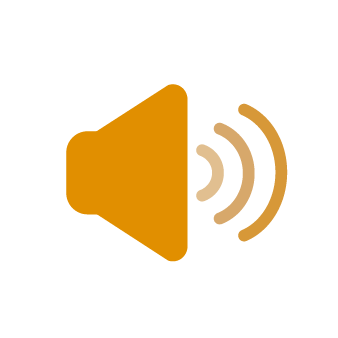 學習單
二、塌空測驗：唸看覓，請共適當的答案寫入去。
棟  塊  枝  台  隻
量詞
動詞
走  行  食  搝　講
阿忠佮阿文去參加歕雞胿比賽，阿忠(1)      ：「我足好額，我有二十間航空公司、四十(2)      船、六十(3)      遊覽車、八十(4)      別莊，閣有一百(5)      地！」評審對阿忠的表現攏真呵咾。紲落換阿文，伊慢慢仔(6)      上台，干焦講一句：「我是阿忠的頭家。」比賽結束矣，最後是阿文得著冠軍。
講
隻
台
棟
塊
行
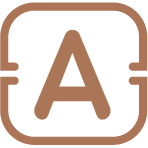 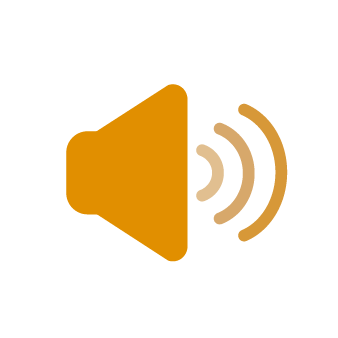 解答
解答音檔
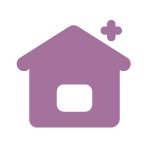 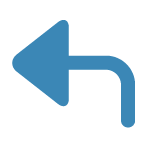 補充(01)
＊捾
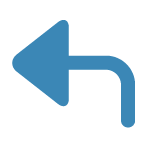 補充(02)
＊床
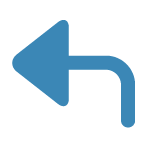 補充(03)
＊子
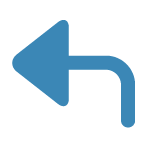 補充(04)
＊枇
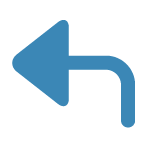 補充(05)
＊弓
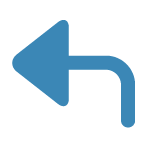 補充(06)
＊甌
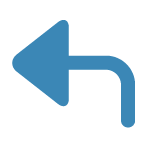 補充(07)
＊扇
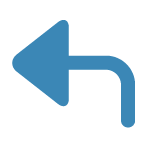 補充(08)
＊幫
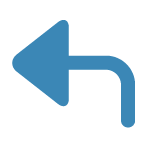 補充(09)
＊軀